Energy in Matter and Chemical Reactions
Energy  is defined as the ability to do work or cause change.
Some forms of energy in biological systems include:
Electrical energy
Chemical energy
Thermal energy
Mechanical energy
Free energy is the energy in a system that is available for work.
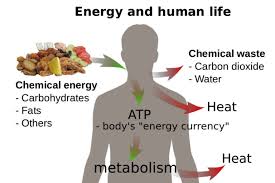 For example, in a cell, it is the energy that is available to fuel cell processes.
As energy flows through a single organism, it may be converted from 1 form to another.
For example, your last meal is now being converted from chemical energy found in food into thermal and mechanical energy .
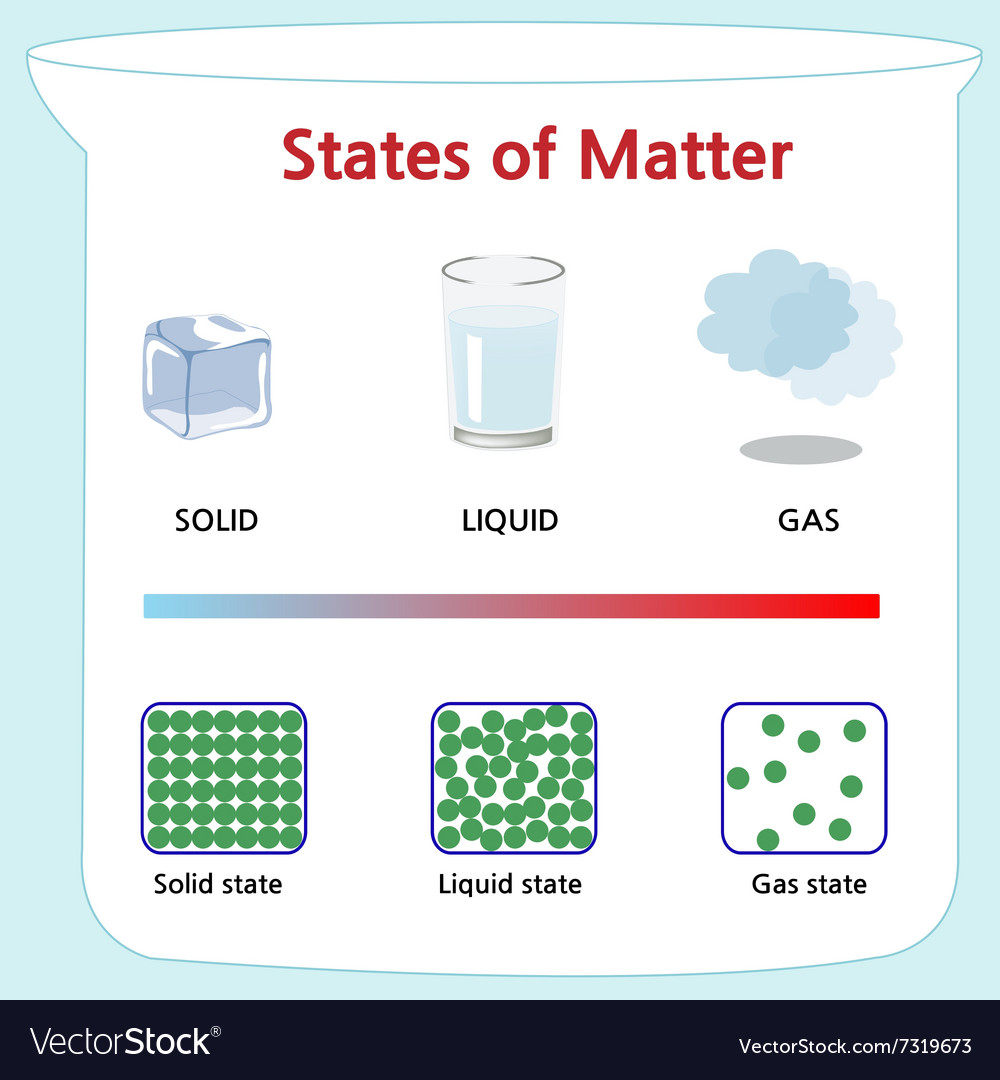 States of Matter
All atoms and molecules are in constant motion.
The rate at which they move determines its state: solid, liquid or gas
Energy is added to the system to change from solid to liquid to gas.
Energy and Chemical Reactions
As chemical reactions progress, energy may be required or released.
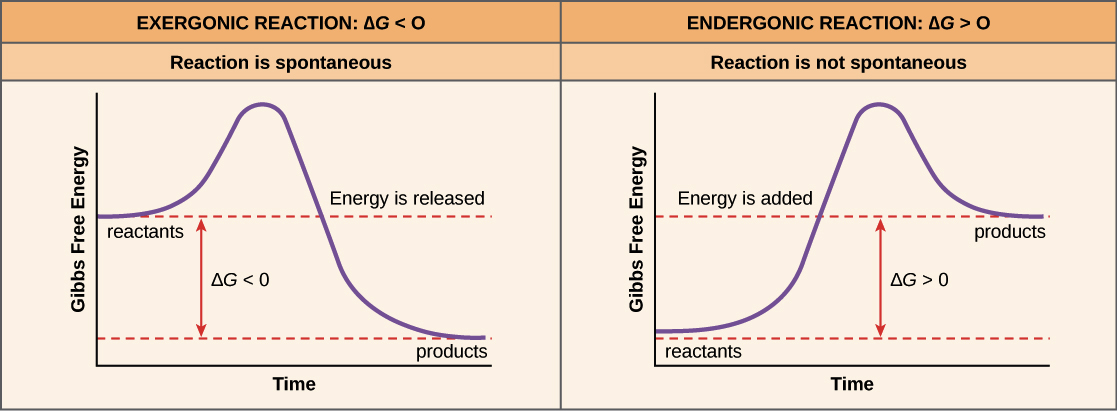 Activation energy – the amount of energy needed to start a reaction
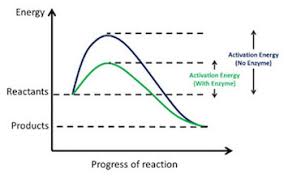 Some substances lower the amount of activation energy
 needed to start a reaction.  They are called catalysts.
Living things contain enzymes, which are an important class of catalysts.
An organism may have thousands of different enzymes, each tailored for a different chemical reaction.
Reduction-Oxidation Reactions
Many of the chemical reactions that help transfer energy in living things involve the transfer of electrons.
These reactions are called redox reactions.
Oxidation reactions happen when a reactant loses one or more electrons, becoming more positive in charge.
Reduction reactions happen when a reactant gains one or more electrons, becoming more negative in charge.